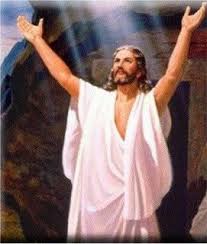 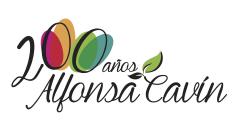 PASCUA MIC 2016
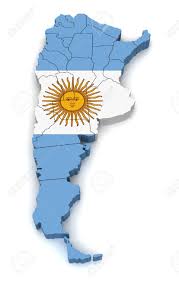 LA MISERICORDIA DE DIOS RESUCITA NUESTRA VIDA
LA MISERICORDIA DE DIOS RESUCITA NUESTRA VIDA
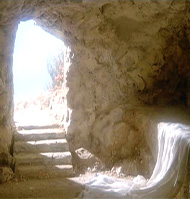 La Resurrección se realiza en la entraña de cada una de Nosotras , de nuestras Comunidades. El cielo nuevo y la tierra nueva que nos ha conquistado la victoria de Cristo, se están haciendo en nuestros pequeños proyectos de hoy.
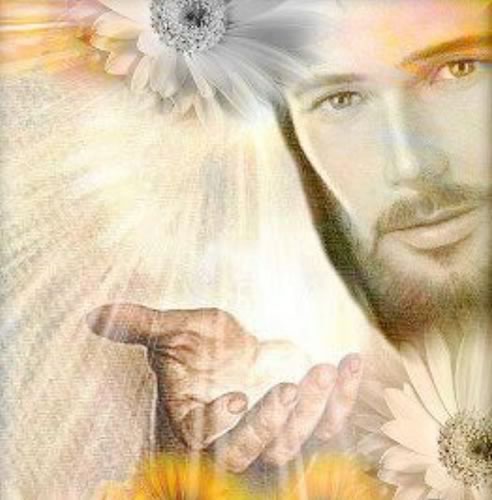 La Resurrección en  nuestras existencias nos llevan a ir mas allá en el amor, latir junto al Padre porque la Fiesta del Reino ya ha comenzado.
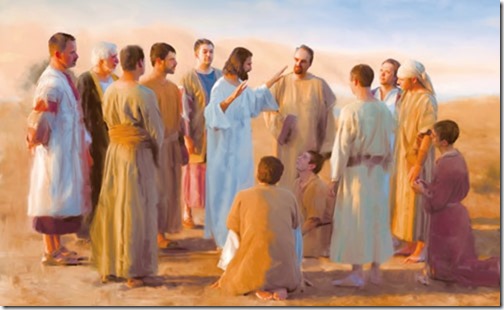 Jesús Resucitado quiere "comer" en nuestra casa Hogar , y desde su presencia viva envíarnos  a explicar el AMOR con que hemos sido amados. Nos invita   a ir por  todo el mundo y predicar la Buena NuevaEsta es la hermosa, gran y desafiante TAREA, con la certeza de que Él está CON nosotras hasta al fin del mundo, ayudándonos a cumplirla.
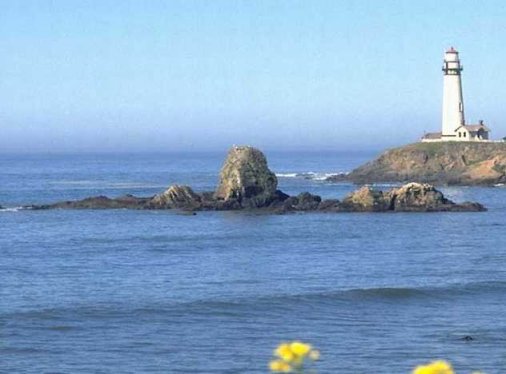 Que tu fuerza resucitadora 
se vea patente en nosotras , 
Señor.                          Conf.  Flp 3,10
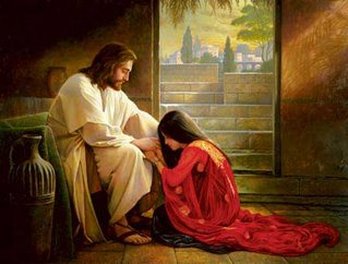 La luz del Resucitado se difunde a través nuestro. Dios va conduciéndonos a los hombres a través de otros heman@s, que nos comunican la misma vida que Jesús ha recibido del Padre. A pesar de la debilidad  nuestra y la de ellos,  Dios  agrega sus: “Tu Puedes.”
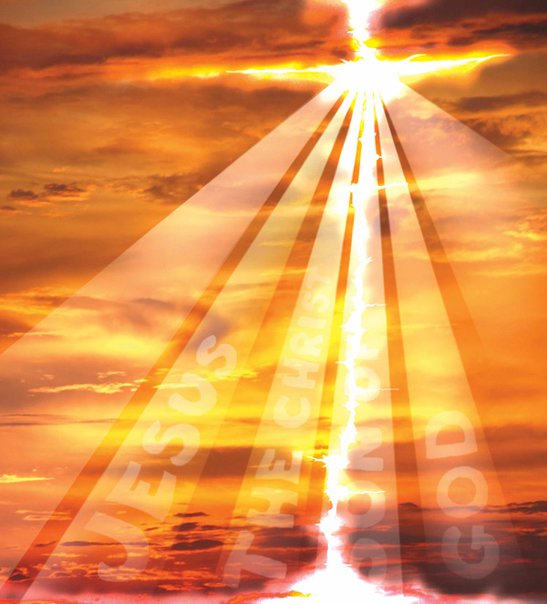 Es así que el Espíritu de Jesús Resucitado, nos empieza a hacer saborear  y disfrutar la casa del Padre. Jesús Resucitado es el Camino  para que mi corazón haga FIESTA  porque la vida,  el vestido, el anillo, las luces, todo esta dispuesto.
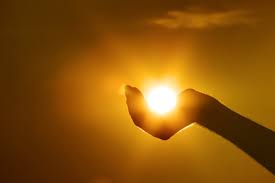 . Tu Jesùs, has hecho del Amor el centro de Tu vida. Nosotras contigo,queremos ser tambien  Amor sin lìmites, vida abundante, una existencia donde los sueños que nos preceden , nos llamen, porque los tallaste en lo  profundo de nuestra existencia que elegiste como MORADA
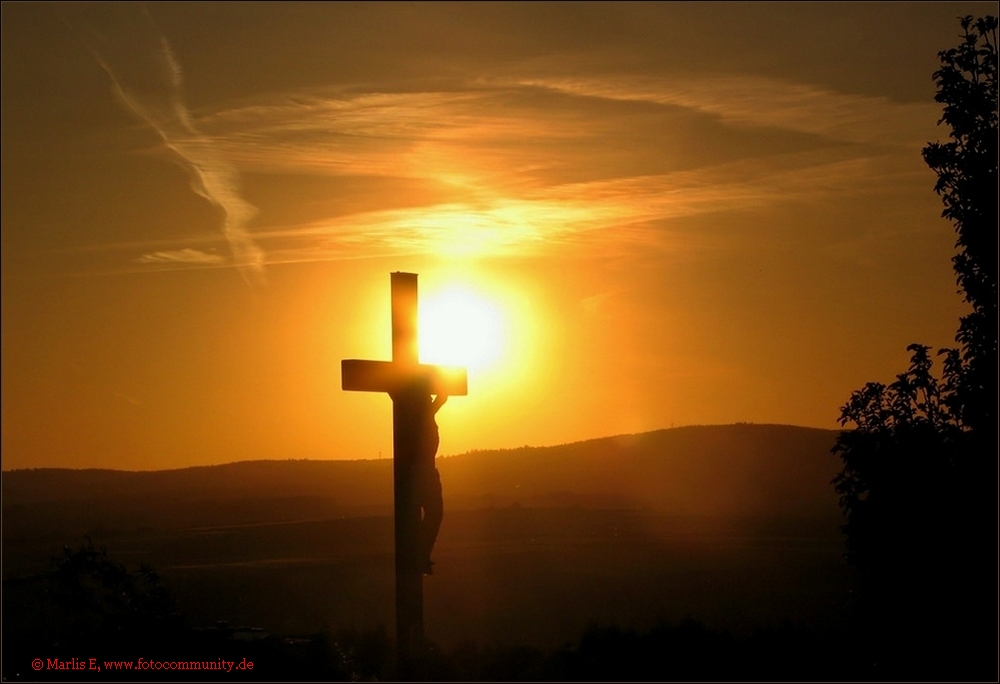 Jesús es consecuente con su misión, toda su vida ha sido una entrega completa al Reino.Alfonsa caminó ha este rítmo.
¿Hoy nosotras como lo hacemos? .
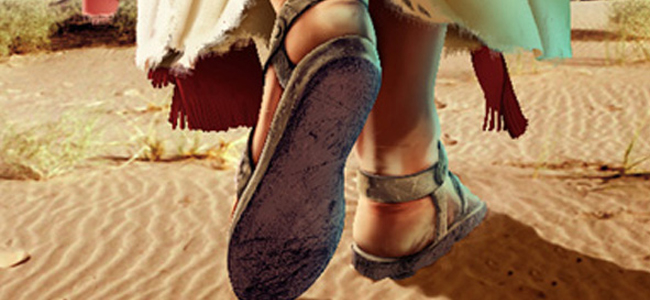 Jesús Resucitados nos enseña  que la Absoluta Confianza en Dios, la Disponibilidad , La Prontitud, La Adaptación y la sencillez son las armas de Dios con que revistió a la Vida MIC.
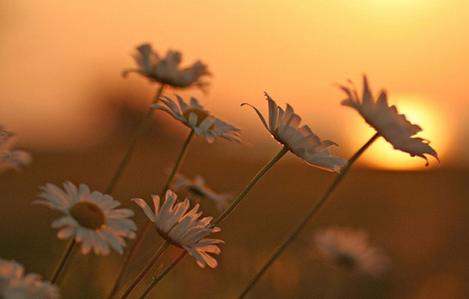 Jesús resucitado nos invita a dinamizar nuestra vida comunitaria  y misión , con Alegría y Misericordia porque la vida ha vencido a la desesperanza.Alfonsa aviva  esta manera de vivirnos plenamente.
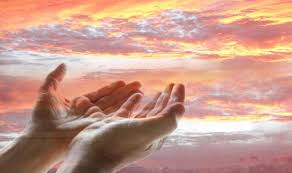 Gracias Jesús Resucitado porque en Tí todas las promesas de Dios han llegado a ser para nosotras un Sí definitivo.
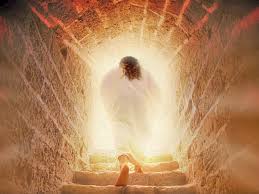 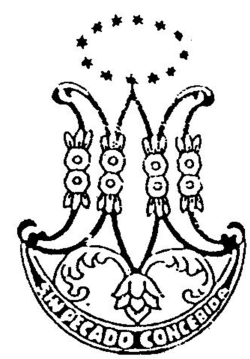 Gracias Jesús Resucitado porque en Tí hemos llegado a Ser “ Bendecidas” de mil maneras, recibiendo toda clases de Dones.
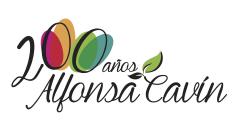